TERCER FORO REGIONAL DE PYMES CONSTRUCTORAS
CONTEXTO ECONÓMICO DEL SECTOR DE LA CONSTRUCCIÓN
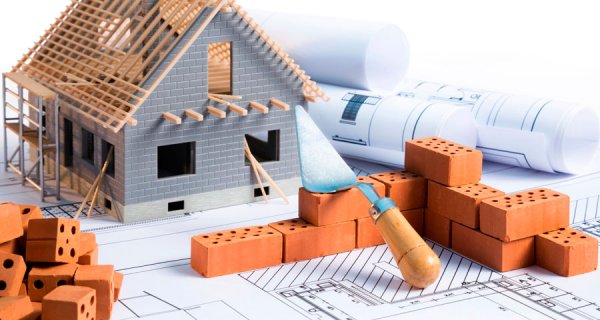 MINISTERIO DE HACIENDA, FINANZAS, OBRAS Y SERVICIOS PÚBLICOS
C.P. ADOLFO SAFRÁN
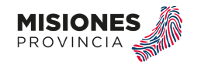 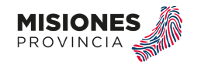 EVOLUCIÓN DE LA CONSTRUCCIÓN NACIONAL – INDICADOR SINTETICO DE LA ACT. DE LA CONSTRUCCIÓN
Durante el mes de junio de 2018, el índice serie original del indicador sintético de la actividad de la construcción (ISAC) registró una baja de 0,1% respecto a igual mes del año anterior. El acumulado del índice serie original durante el primer semestre del año 2018 presenta un aumento de 10,9% respecto a igual período del año 2017.
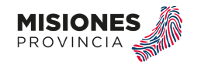 INFLUENCIA DE LA CONSTRUCCION EN LA ECONOMIA MISIONERA
Es una actividad  que dinamiza la economía local:

Representa en promedio el 22 % del Producto Bruto Provincial.
Es la tercer fuente de trabajo del sector privado con una participación del 10 %, por debajo del Comercio al Por Mayor y Menor y de la Industria Manufacturera.
Representa en promedio de los últimos trece años el 26 % del Gasto Total  ejecutado por la Provincia.
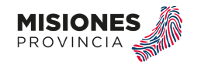 ANALISIS FISCAL DE LA PROVINCIA DE MISIONES
EROGACIONES DE CAPITAL DE MISIONES
RECURSOS AFECTADOS A EROGACIONES DE CAPITAL EN MISIONES.
EJECUCIÓN PRESUPUESTARIA NACIONAL
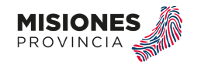 MISIONES – EJECUCIÓN PRESUPUESTARIA
En promedio de los últimos 13 años el gasto de capital representó el 26 % del gasto total.
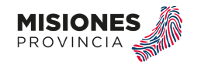 MISIONES – EJECUCIÓN PRESUPUESTARIA                      A PRECIOS CORRIENTES
COMPOSICIÓN DEL GASTO DE CAPITAL DE LA PROVINCIA DE MISIONES
EN MILLONES DE PESOS
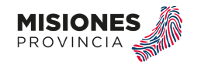 MISIONES – EJECUCIÓN PRESUPUESTARIA                      A PRECIOS DEL 2014.
COMPOSICIÓN DEL GASTO DE CAPITAL DE LA PROVINCIA DE MISIONES
EN MILLONES DE PESOS
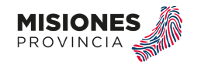 MISIONES – EJECUCIÓN PRESUPUESTARIA
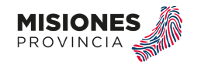 NEA – EJECUCIÓN PRESUPUESTARIA
Misiones ocupa el Primer puesto en la Región del NEA en cuanto al gasto de capital.
En el 2017 erogó un 23 % más que la Provincia de Chaco que ocupa el Segundo Puesto.
En términos per cápita Misiones ocupa el segundo lugar, por debajo de Formosa.
FUENTE DE FINANCIAMIENTO:                               FONDO FEDERAL SOLIDARIO
(*) Acumulado a Julio/18. En términos interanuales creció nominalmente un 23,8%.
A partir de Enero de 2018 se reduce mensualmente el 0,5 % las retenciones a la Soja hasta Diciembre de 2019. A partir de 2020 las Retenciones serán del 18 %.
Factor Adverso 2018: La Sequia del Campo y su impacto en la cosecha. 
A pesar de la corrida cambiaria en términos reales la recaudación se redujo.
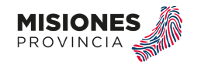 FUENTE DE FINANCIAMIENTO:                                                    INGRESOS POR TRANSFERENCIAS DE CAPITAL NACIONAL – NO INCLUYE FONDO FEDERAL SOLIDARIO.
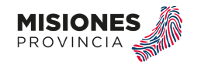 FUENTE DE FINANCIAMIENTO: FONAVI
(*) Acumulado a Julio/18. En términos interanuales creció nominalmente un 6,54%.
El bajo crecimiento nominal de la recaudación se explica por la Reforma Tributaria Nacional establecida en la Ley Nº 27.430 donde el Impuesto a los Combustibles paso de ser proporcional a un impuesto fijo que no acompaña la variación del precio del combustible y se actualiza trimestralmente en función a la variación del IPC.
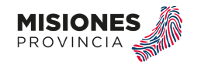 PRESUPUESTO NACIONAL – AÑO 2018 Y 2017GASTO GEOGRAFICO EN LA PROVINCIA DE MISIONES
COMPARATIVO DEL GASTO PRESUPUESTADO NACIONAL EN LA PROVINCIA DE MISIONES -LEYES Nº 27.341 y Nº 27.431
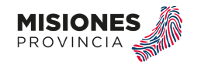 EJECUCIÓN PRESUPUESTARIA NACIONAL AÑO 2018
Fuente: E & R en base a datos del Ministerio de Hacienda de la Nación al 7 de Agosto del 2018.
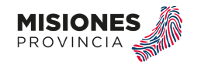 EJECUCIÓN PRESUPUESTARIA NACIONAL AÑO 2018
INGRESOS POR TRANSFERENCIAS DE CAPITAL NACIONAL - PROVINCIA DE MISIONES
EN MILLONES DE PESOS
Fuente: E & R en base a datos del Ministerio de Hacienda de la Nación al 7 de Agosto del 2018.
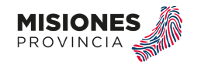 INDICADORES ECONOMICOS DE LA CONSTRUCCIÓN
DESPACHO DE CEMENTO EN MISIONES
CANTIDAD DE EMPRESAS EN ACTIVIDAD EN MISIONES.
CONSTRUCCIONES PRIVADAS – PERMISOS OTORGADOS.
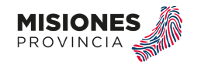 DESPACHO DE CEMENTO EN MISIONES
Fuente: Elaboración Propia en base a datos del IERIC.
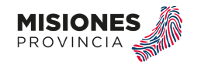 DESPACHO DE CEMENTO EN MISIONES
Fuente: Elaboración Propia en base a datos del IERIC.
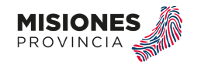 DESPACHO DE CEMENTO – REGIÓN NEA
Misiones ocupa el Primer Puesto en la Región del NEA en el primer semestre del 2018.
EL NEA tuvo un crecimiento del despacho de cemento interanual del 12 % mientras que en Misiones fue del 20 %.
Fuente: Elaboración Propia en base a datos del IERIC.
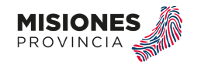 CANTIDAD DE EMPRESAS EN ACTIVIDAD - MISIONES
9 %
-40 EMPRESAS
Fuente: Elaboración Propia en base a datos del IERIC.
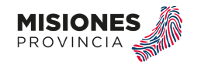 CONSTRUCCIONES PRIVADAS – PERMISOS OTORGADOS EN MISIONES
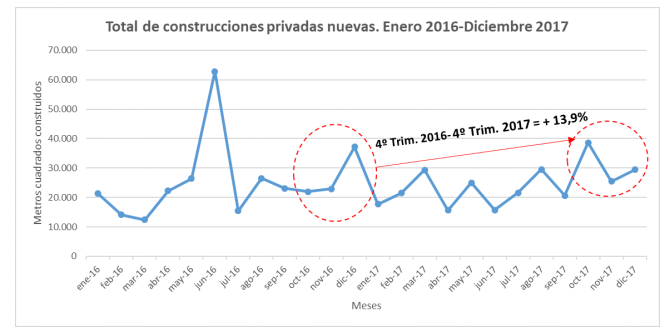 Fuente: IPEC.
Permisos otorgados para construcciones nuevas de uso residencial o no residencial, además de autorizaciones para ampliaciones existentes (todo expresado en metros cuadrados). Los datos son provistos por los municipios de Posadas, Oberá y Eldorado.
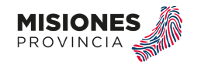 FACTORES ADVERSOS
No cumplimiento de las metas inflacionarias, que afecta a los créditos hipotecarios atados a la inflación (U.V.A. y U.V.I).
Elevada Tasa de Interés de la política Monetaria de referencia. 
Devaluación: la corrida cambiaria afecta el mercado inmobiliario por estar dolarizado.
Restricción al acceso al crédito del Sector Privado en Misiones por bajo salario promedio.
Reducción del Gasto en el marco del acuerdo con el Fondo Monetario Internacional.
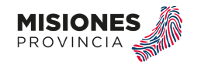 ACUERDO DE LA NACIÓN CON EL FMI
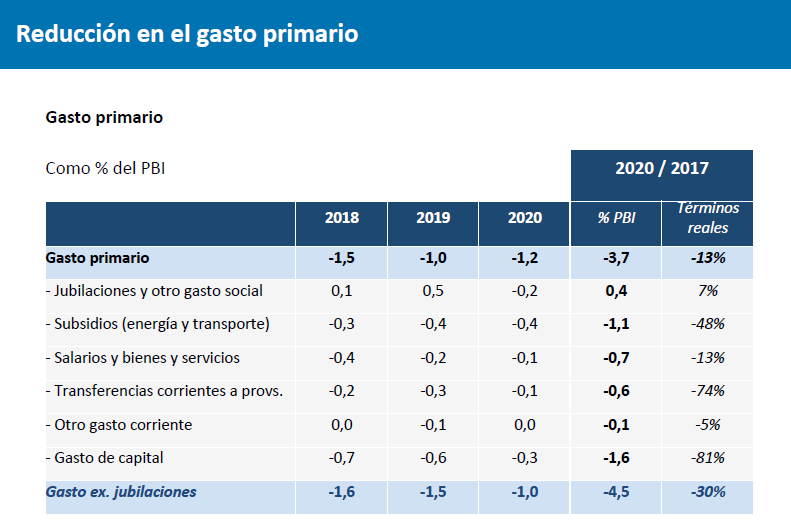